PHY 711 Classical Mechanics and Mathematical Methods
10-10:50 AM  MWF  Olin 103

Plan for Lecture 28: Chap. 9 of F&W
Wave equation for sound in linear approximation
Wave equations for sound
Speed of sound
Standing wave solutions
11/04/2019
PHY 711  Fall 2019 -- Lecture 28
1
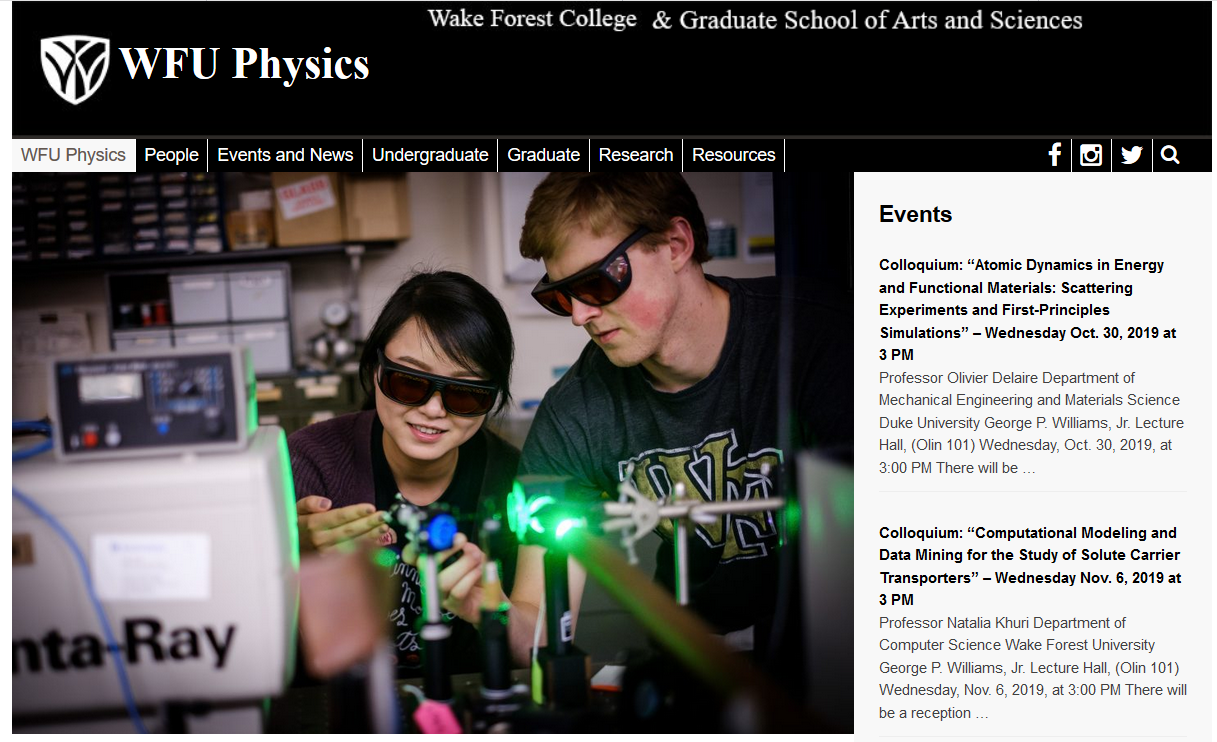 11/04/2019
PHY 711  Fall 2019 -- Lecture 28
2
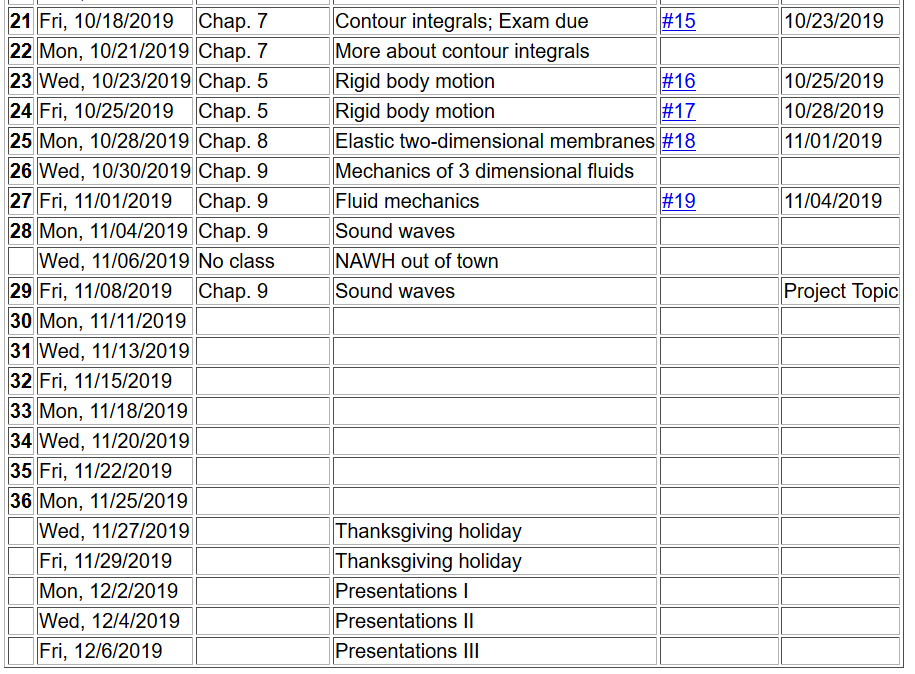 11/04/2019
PHY 711  Fall 2019 -- Lecture 28
3
Application of fluid equations to the case of air in equilibrium plus small perturbation
11/04/2019
PHY 711  Fall 2019 -- Lecture 28
4
11/04/2019
PHY 711  Fall 2019 -- Lecture 28
5
11/04/2019
PHY 711  Fall 2019 -- Lecture 28
6
11/04/2019
PHY 711  Fall 2019 -- Lecture 28
7
Analysis of wave velocity in an ideal gas:
adiabatic conditions
11/04/2019
PHY 711  Fall 2019 -- Lecture 28
8
11/04/2019
PHY 711  Fall 2019 -- Lecture 28
9
Digression
11/04/2019
PHY 711  Fall 2019 -- Lecture 28
10
11/04/2019
PHY 711  Fall 2019 -- Lecture 28
11
11/04/2019
PHY 711  Fall 2019 -- Lecture 28
12
11/04/2019
PHY 711  Fall 2019 -- Lecture 28
13
Solutions to wave equation:
11/04/2019
PHY 711  Fall 2019 -- Lecture 28
14
11/04/2019
PHY 711  Fall 2019 -- Lecture 28
15
Time harmonic standing waves in a pipe
a
L
11/04/2019
PHY 711  Fall 2019 -- Lecture 28
16
11/04/2019
PHY 711  Fall 2019 -- Lecture 28
17
11/04/2019
PHY 711  Fall 2019 -- Lecture 28
18
11/04/2019
PHY 711  Fall 2019 -- Lecture 28
19
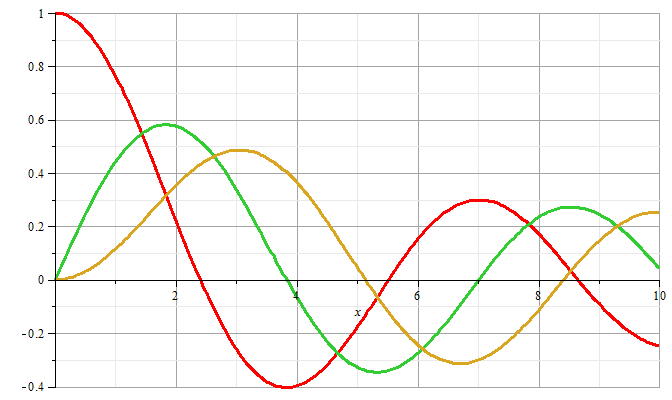 m=0
m=1
m=2
11/04/2019
PHY 711  Fall 2019 -- Lecture 28
20
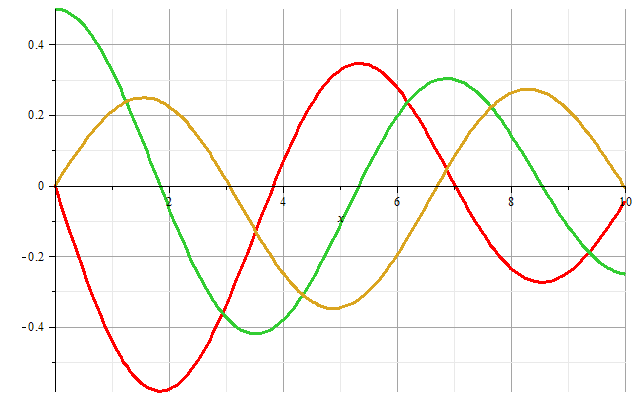 m=1
m=2
m=0
Zeros of derivatives:  m=0:  0.00000, 3.83171, 7.01559
                                   m=1:  1.84118, 5.33144, 8.53632
                                   m=2:  3.05424, 6.70613, 9.96947
11/04/2019
PHY 711  Fall 2019 -- Lecture 28
21
Boundary condition for z=0, z=L:
11/04/2019
PHY 711  Fall 2019 -- Lecture 28
22
Example
11/04/2019
PHY 711  Fall 2019 -- Lecture 28
23
Alternate boundary condition for z=0, z=L:
11/04/2019
PHY 711  Fall 2019 -- Lecture 28
24